機器分析ワークショップ２０１8in 福岡
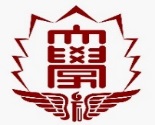 平成30年6月29日（金） 13:30~16:20
日　時
福岡大学　中央図書館１Ｆ　多目的ホール
会　場
福岡市城南区七隈８-１９-1
無料
会　費
60名程度　先着順　
最終締切日：平成30年6月22日（金）
募集定員
日本分析化学会九州支部からご挨拶
常任幹事　巴山　　忠
　　　　　　（福岡大学薬学部　准教授）
13:30～
13:35
最新のLC-MS&GC-MSのラインナップの紹介
講師　松浦　秀明
　　　（サーモフィッシャーサイエンティフィック(株)LCMS営業部）
13:35～
14：00
ハイブリッド四重極-オービトラップ質量分析計(Q-ExactiveTM)を用いた
高確度な免疫複合体抗原の一斉同定
講師　大山　　要
　　　（長崎大学生命医科学域・薬学系）　准教授
14:00～
14:45
14:45～
14:55
休憩
水は基本！超純水・純水の基礎知識・水質の重要性と超純水の使い方のポイント
講師　米村　裕次
　　　（メルク株式会社・ラボウオーター事業部）
14:55～
15:30
ICP-MSのラインナップと最新アプリケーションの紹介
講師　千代田　守弘
　　　（サーモフィッシャーサイエンティフィック㈱エレメンタル事業部）
15:30～
16:20
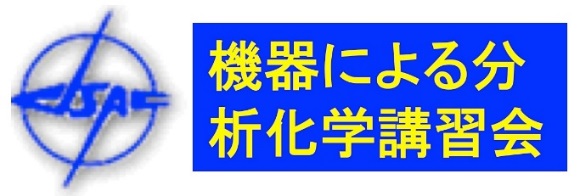 主 催 ：
協賛：
　：
　：
日本分析化学会　九州支部
サーモフィッシャーサイエンティフィック株式会社
メルク株式会社
株式会社ジェイ・サイエンス西日本
お問い合わせ及びお申込み
株式会社ジェイ・サイエンス西日本
〒812-0068　福岡市東区社領3丁目16番26号
TEL: (092)611-9161   FAX: (092)611-9165
担当：川上（kawakami@js-n.co.jp）  福嶋（fukushima@js-n.co.jp)
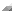